Исследовательская деятельность
Что должен помнить руководитель работы
«Одарённые дети - это те, которые делают всё немного раньше, немного лучше, немного быстрее и часто немного не так, как большинство других детей»
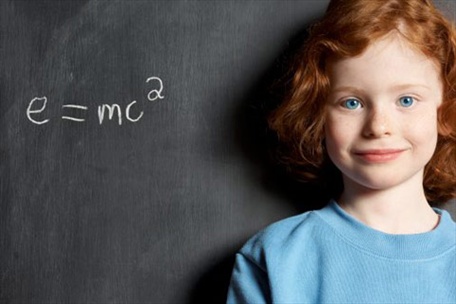 «Не существует сколько-нибудь достоверных тестов на одаренность кроме тех, которые проявляются в результате активного участия хотя бы в самой маленькой поисковой исследовательской работе»
                                 Акад. А.Н.Колмогоров
Базовые компетентности современного человека
-информационная (умение искать, анализировать, преобразовывать, применять информацию для решения проблемы);
-коммуникативная (умение эффективно сотрудничать с другими людьми);
-рефлексивная (умение ставить цели, планировать, полноценно использовать личностные ресурсы, анализировать сделанное, видеть трудности и ошибки);
-целеполагание (умение ставить и удерживать цели)…
Становление личностных компетенций предполагается в форме учебного исследования и происходит в единстве развития мотивационно-смыслового и операционно-технического компонентов.
Проектная и исследовательская деятельность вырабатывают навыки
Целеполагания
Рефлексии
Самостоятельности и инициативности
Ответственности
Повышают учебную мотивацию и эффективность учебной деятельности
Формируют потребность вникать в суть проблем
Закладывают основы критического отношения и ценностных суждений.
Исследование
Исследование – научное сочинение, в котором исследуется какой-либо вопрос.
Проблема исследования – категория, означающая нечто неизвестное, что предстоит открыть и доказать.
Исследовать (гл.) – подвергать научному рассмотрению в целях познания, выяснения чего-либо. Изучать – осмотреть что-либо, ознакомиться с чем-либо для установления чего-либо, обследовать… (Словарь русского языка АН, М.,1985)
Исследование
Научное исследование может быть фундаментальным, прикладным или экспериментальным.

Учебное исследование возможно в форме:
реферата;
разработки программного продукта;
решения исследовательской задачи;
проекта.
Научная проблема
Научная проблема предполагает наличие неопределенности, противоречия, появления новых требований, малоизученность вопроса.
Структура исследовательской работы
Учебная исследовательская работа должна содержать обязательные элементы НАУЧНОГО исследования: вычленение проблемы, определение темы, постановку цели, формулирование задач, выдвижение гипотезы, выбор методов сбора и обработки фактического материала, проведение экспериментов, анализ полученного материала для получения ответов на поставленные вопросы.

Введение: актуальность, цель, задачи, гипотеза, новизна, практическая значимость (адресность, возможная сфера применения результатов).

Обзор литературы – теория вопроса, ранее изученные факты и характеристики. Представляет собой реферат нескольких источников информации.

Методика исследования. Что и как делал автор для рассмотрения предмета исследования.
Результаты исследования и их обсуждение, то есть сопоставление с фактами, полученными ранее и приведенными в обзоре литературы. Наиболее выигрышно представление собственных результатов в форме диаграмм, графиков, схем. Остальные материалы возможно разместить в «Приложении».

Выводы – тезисы результатов.  Краткие ответы на вопрос о  степени решенности поставленных в работе задач.
Проект
Проект:
разработанный план сооружения, изготовления, реконструкции чего-либо;
предварительный, предположительный текст какого-либо документа;
план, замысел (Словарь).
Учебный проект  предполагает реализацию в виде конкретного продукта.
Форма презентации проекта зависит от ПРОДУКТА:
Творческий вечер, концерт, спектакль…;
Видеосюжет, слайд-шоу, web-сайт…;
Памятка, буклет, сценарий, экскурсия…. (более детальный и полный список форм продуктов см. в пособии И.С.Сергеева «Как организовать проектную деятельность учащихся», М.,2005)
Требования к проекту
Наличие СОЦИАЛЬНО ЗНАЧИМОЙ ЗАДАЧИ (проблемы) – исследовательской, информационной, практической…
Поиск информации, которая обрабатывается, осмысляется и представляется разработчиками.
Результатом работы над проектом (выходом проекта) является ПРОДУКТ. В общем виде это средство, которое разработали участники проектной группы для разрешения поставленной проблемы.
Классификации проектов
По доминирующей деятельности: практико-ориентированные, исследовательские, информационные, творческие, ролевые и др.
По комплексности: монопредметные и межпредметные.
По характеру контактов между участниками: внутриклассные, внутришкольные, региональные и пр.
По продолжительности: от мини-проектов (один урок) до годичных и более продолжительных.
Доминанта учебного проекта
Проект, независимо от его содержания, выстраивается как исследование. Используются исследовательские методы с привлечением знаний и умений из различных областей науки, технологий и творческих областей.
Доминанта учебного проекта –последовательная совокупность учебно-познавательных приемов, которые позволяют предложить практическое решение заявленной  проблемы с ОБЯЗАТЕЛЬНОЙ ПРЕЗЕНТАЦИЕЙ РЕЗУЛЬТАТОВ.
Примеры удачного выбора продуктов проектов
Дневник путешествия…
Популярное пособие… (брошюра с рекомендациями и видео)
Частотный словарь…
Главы из учебника будущего…
 Экологическая программа…
Сборник сочинений на тему…
Коллекция софизмов….
Конкурс «Юные Ньютоны»
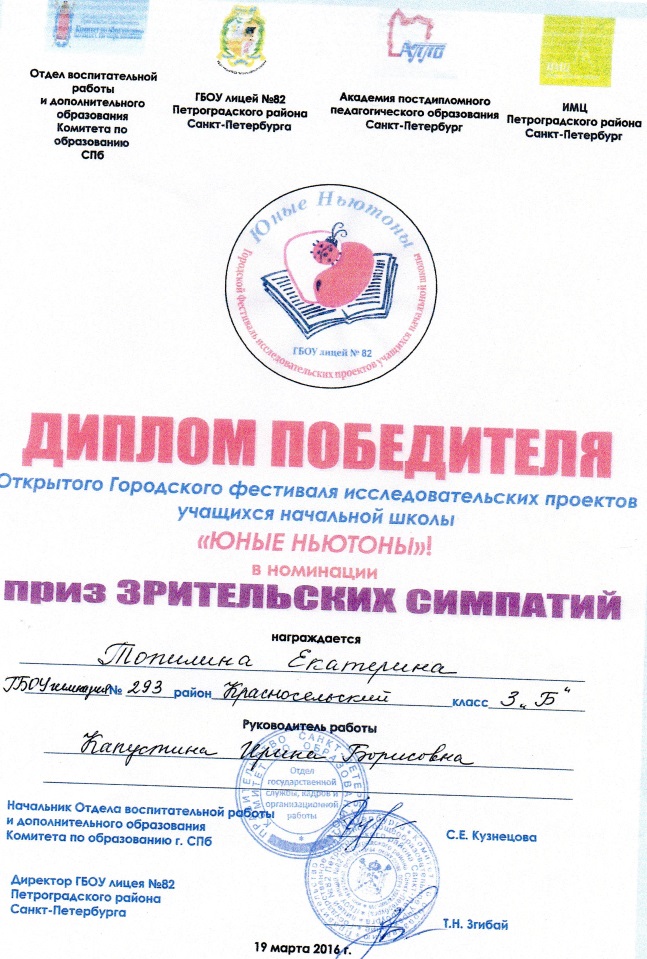 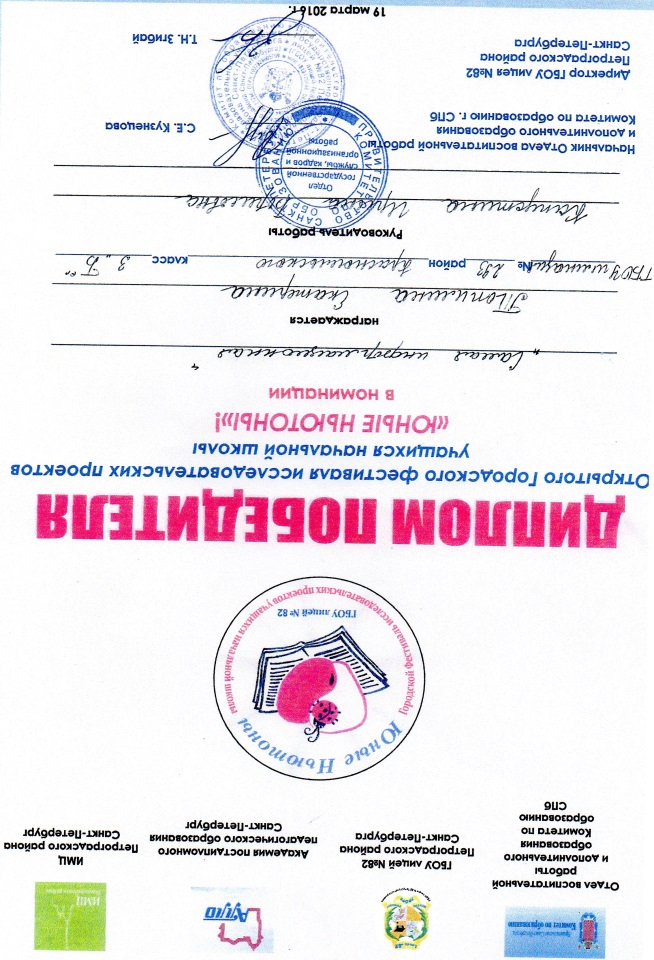 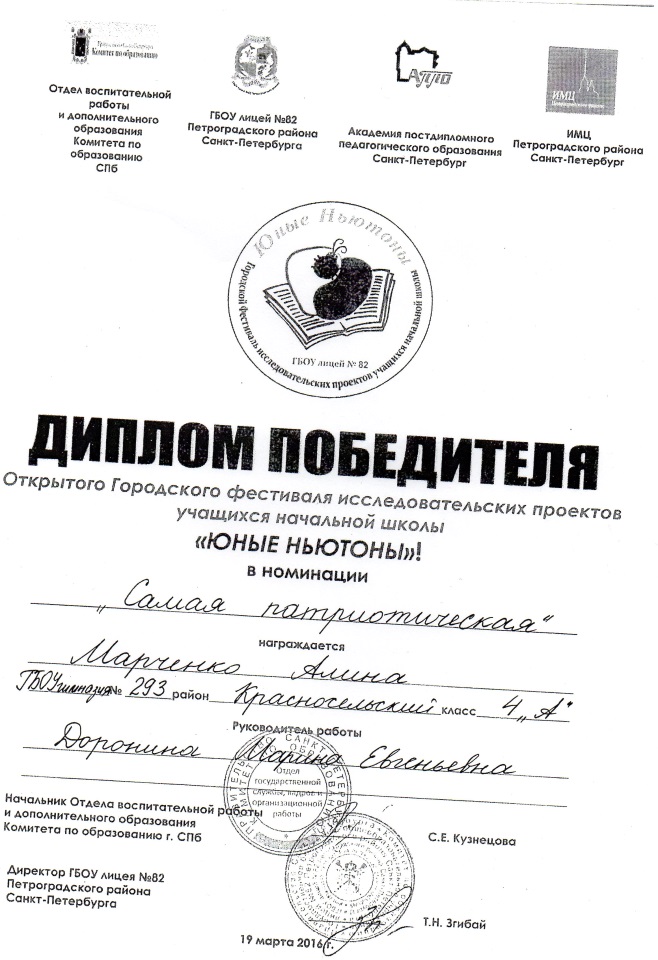 ВШЭ:
Творческий конкурс 
«Каждый пишет, как он слышит…»
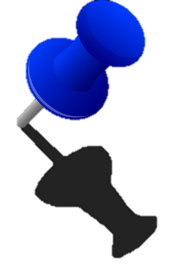 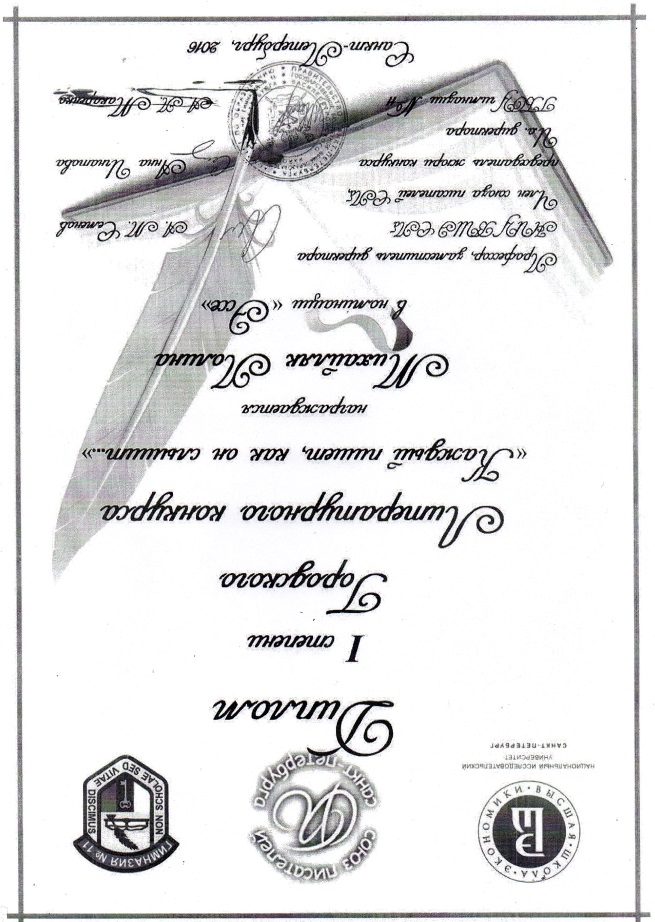 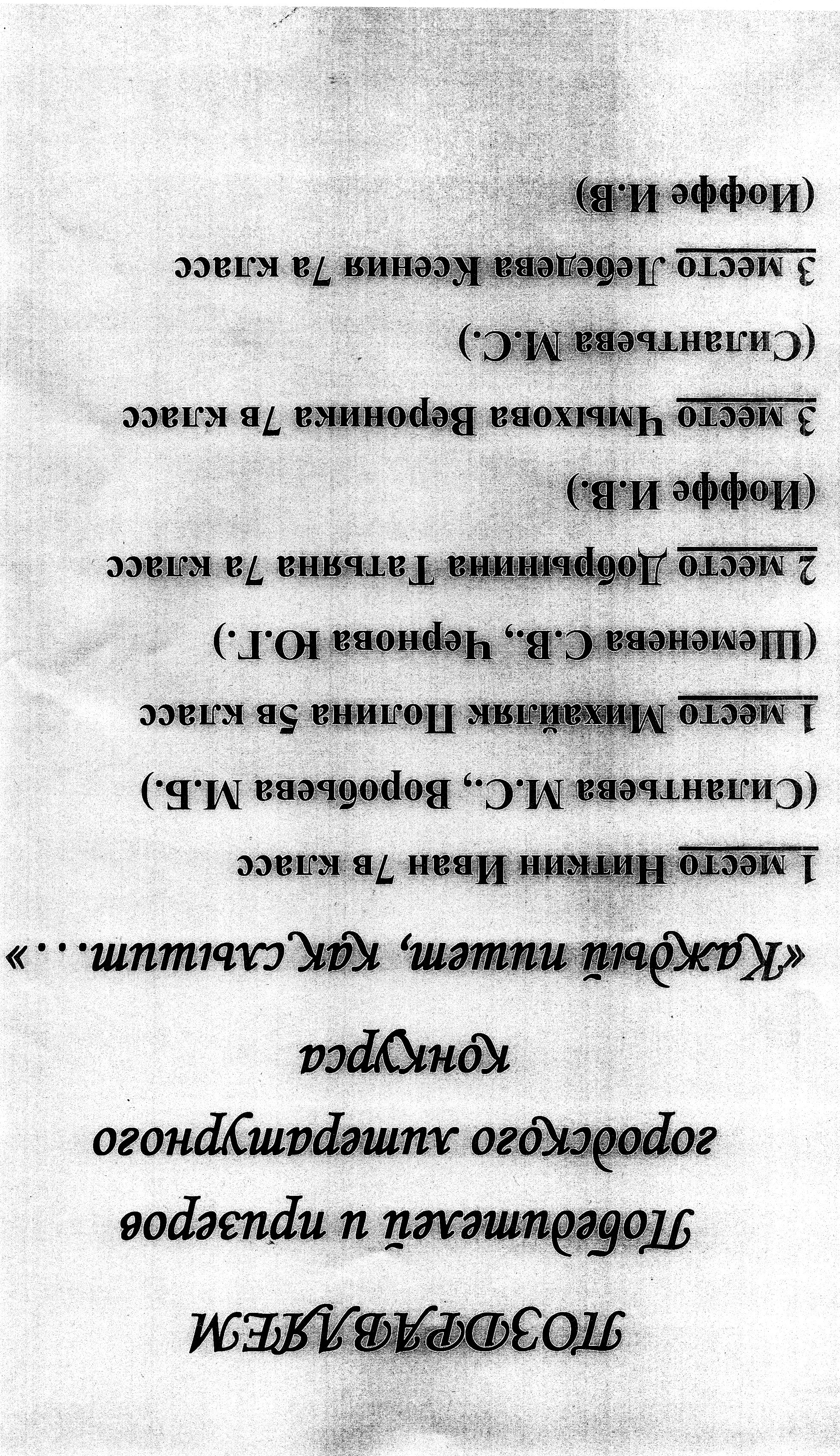 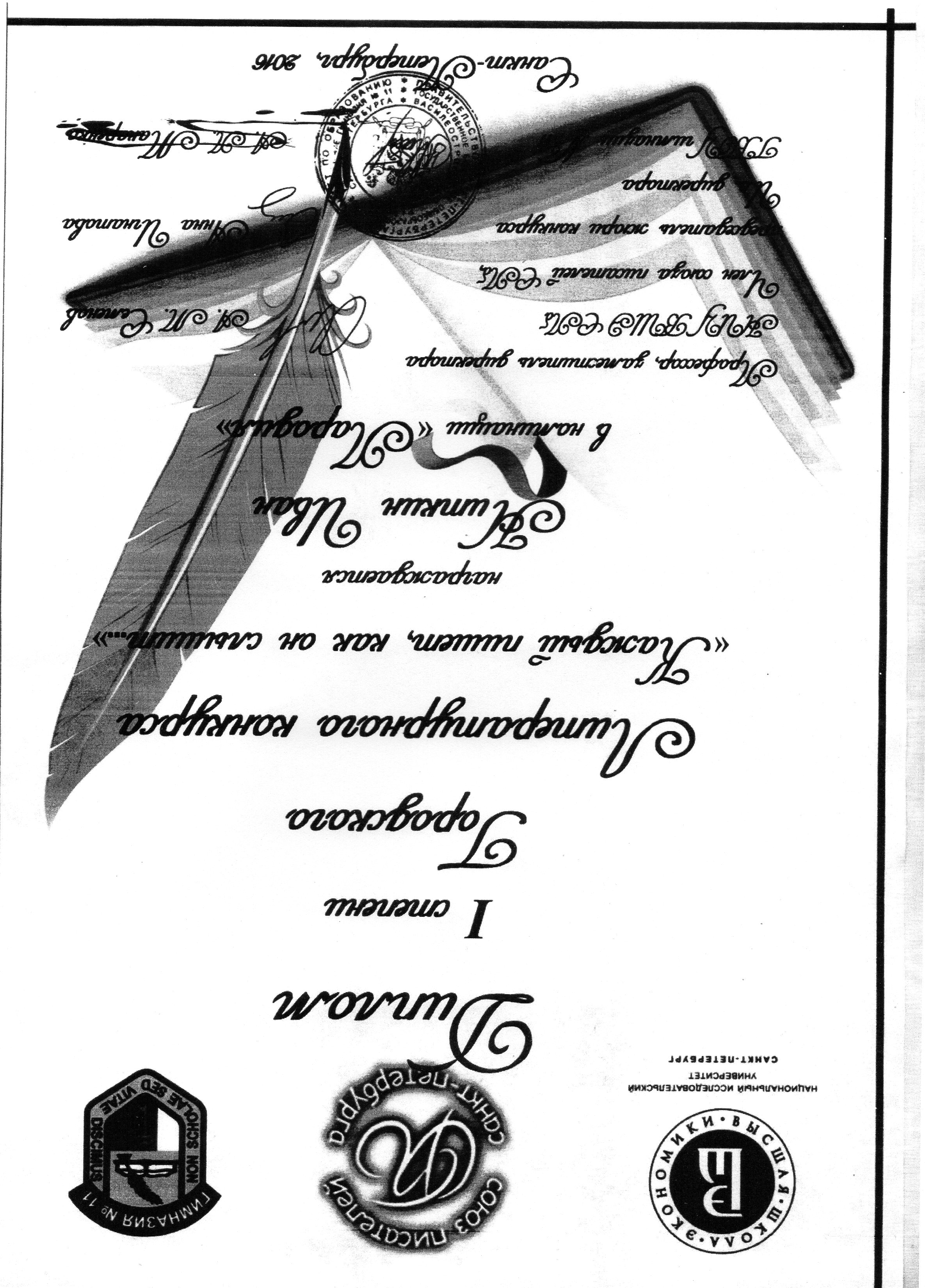 Потребность в 
индивидуальном 
внимании
Потребность в 
индивидуальном 
внимании
Не БыТь кАк ВсЕ
Не БыТь кАк ВсЕ
Любопытство и 
любознательность
Любопытство и 
любознательность
Лидерские
наклонности
Лидерские
наклонности
ПоДрОсТок
Потребность в 
самовыражении
Потребность в 
самовыражении
Дивергентное 
мышление
Потребность в 
общении
Самосознание младших подростков направлено на формирование чувства взрослости, переориентацию от морали послушания к нормам поведения взрослого (самостоятельность в приобретении знаний, умение разрешения проблемных ситуаций, навык сотрудничества, коммуникации, самоорганизации, рефлексии, наличие собственной позиции и т.д.)
Спортивный клуб
НОУ «Поиск»
ОДОД
Гимназия
Гимназическая Дума
Внеурочная деятельность
Проектная деятельность
Газета «7 пятниц»
Образовательное пространство
Серия игр 
«Интеллектуальный марафон»
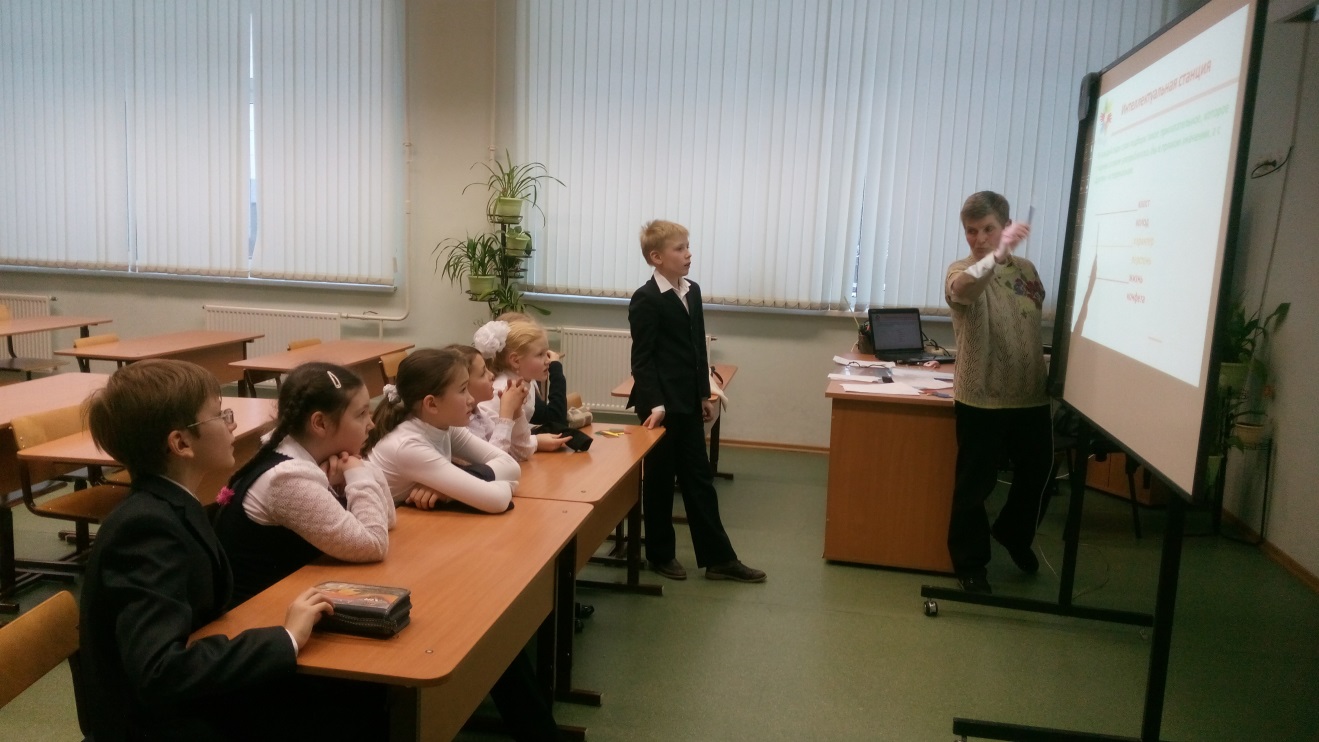 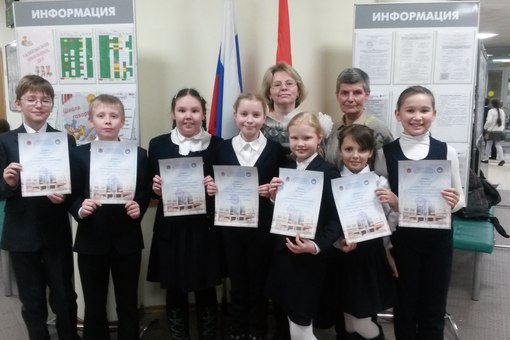 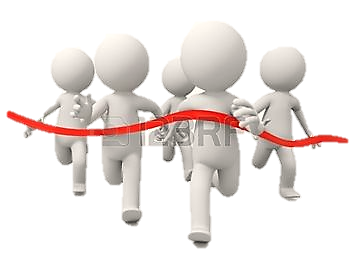 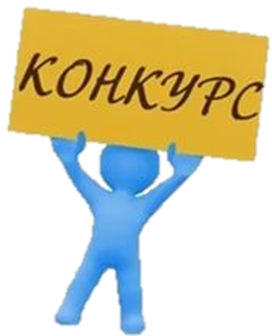 потребность в 
постоянном 
индивидуальном 
внимании
ненасытное 
любопытство
неустойчивое 
внимание
Трудные или одарённые?
импульсивность 
и подвижность
неприятие 
однообразной 
деятельности
дивергентное 
мышление
непроизвольное 
запоминание
повышенная 
эмоциональная 
чувствительность
Структура реферата
Оглавление
Введение
Основная часть, разделенная на подразделы
Заключение
Список литературы.
Общий объем реферата – 20-25 страниц.
Реферат
Краткое устное или письменное изложение научной работы, книги.
Аналитическое  исследование описательного характера, включающее обзор соответствующих литературных и других источников с целью усвоения и оценки уже имеющейся научной информации.
ВШЭ:
Конференция для старшеклассников 
«Молодые исследователи»
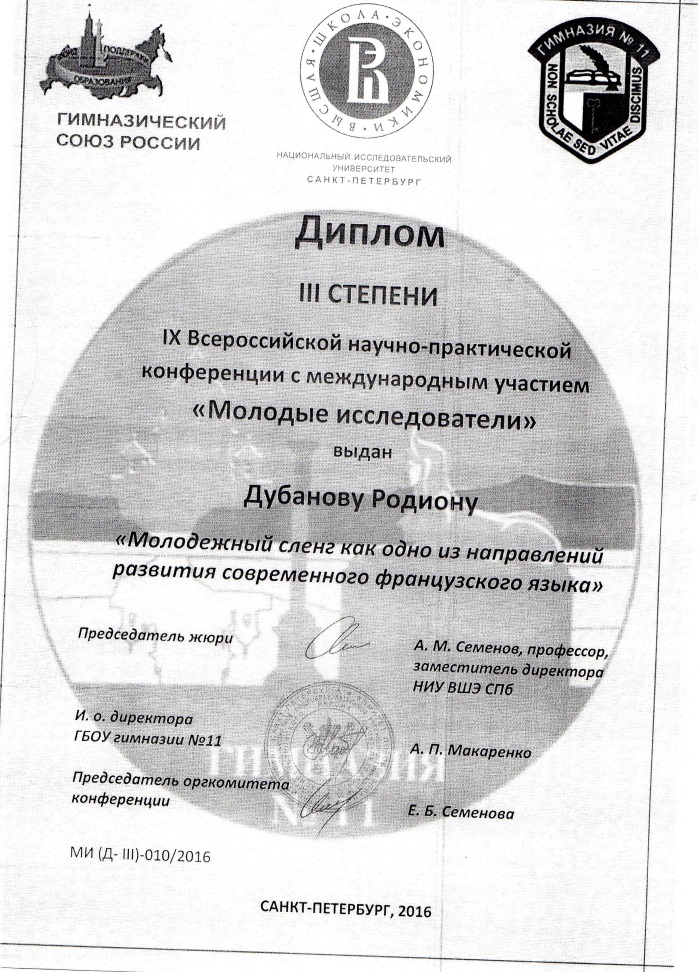 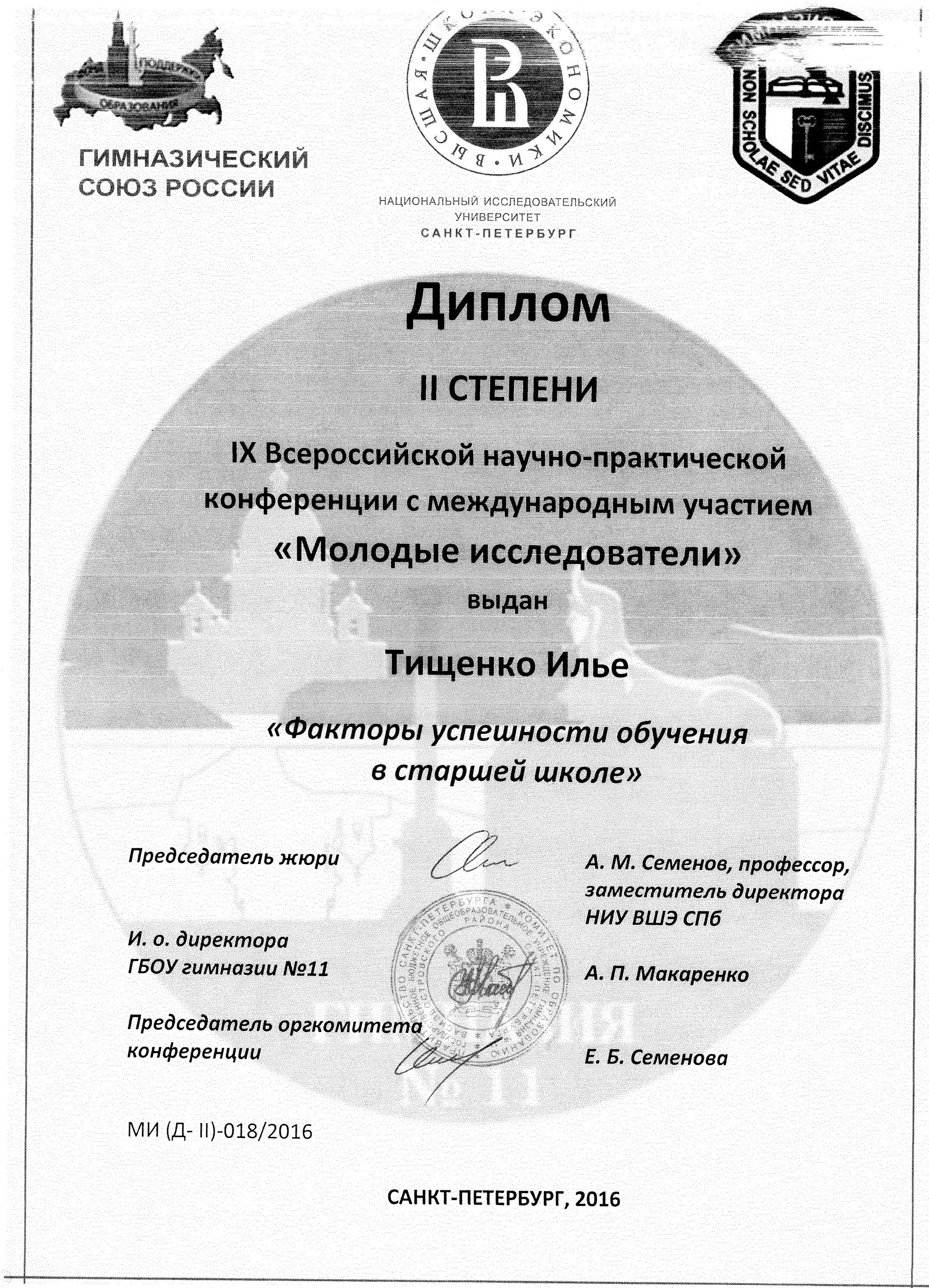 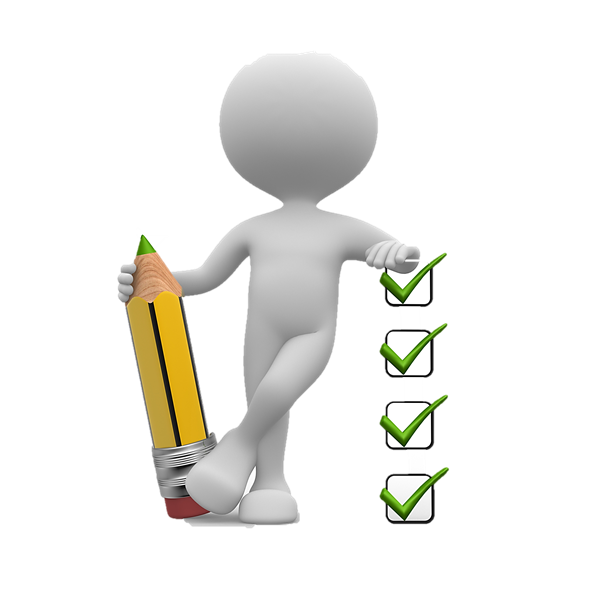 День Науки (День Вышки) в Красносельском районе 27.12.2015
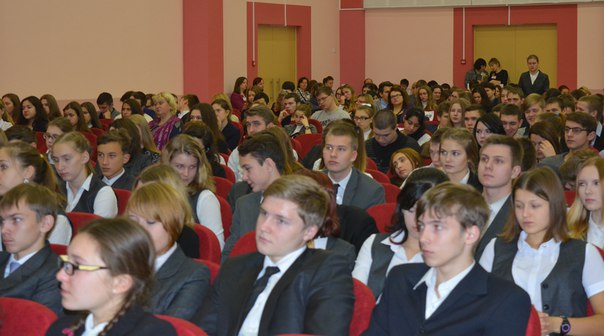 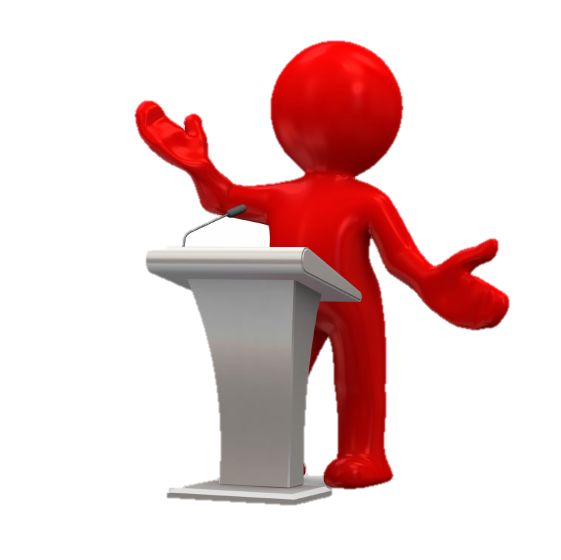 «Высшая проба»
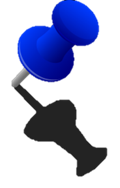 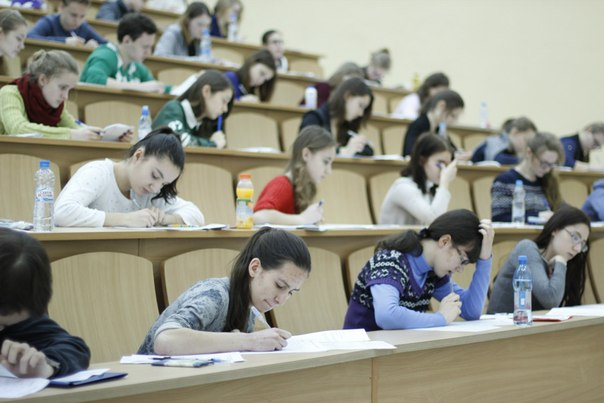 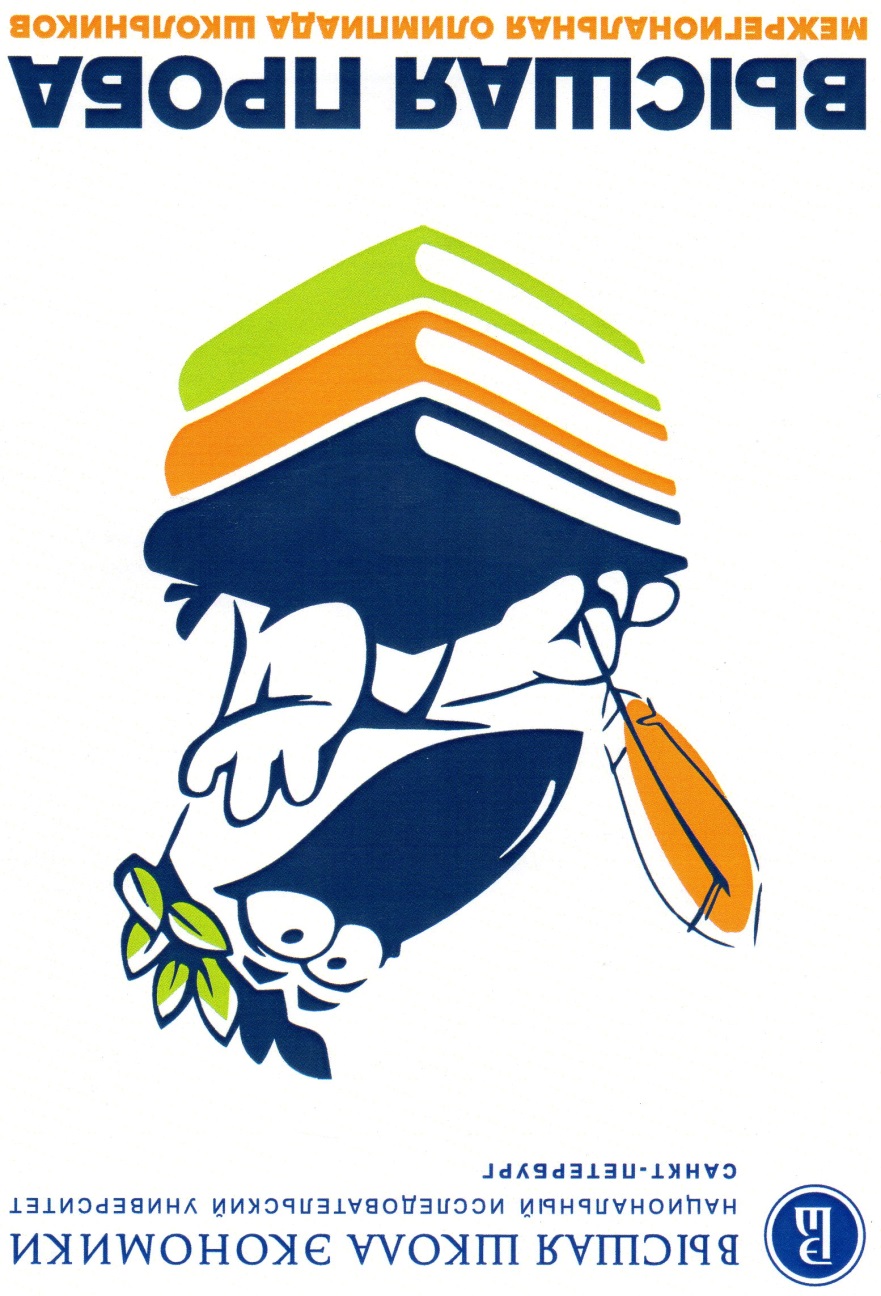 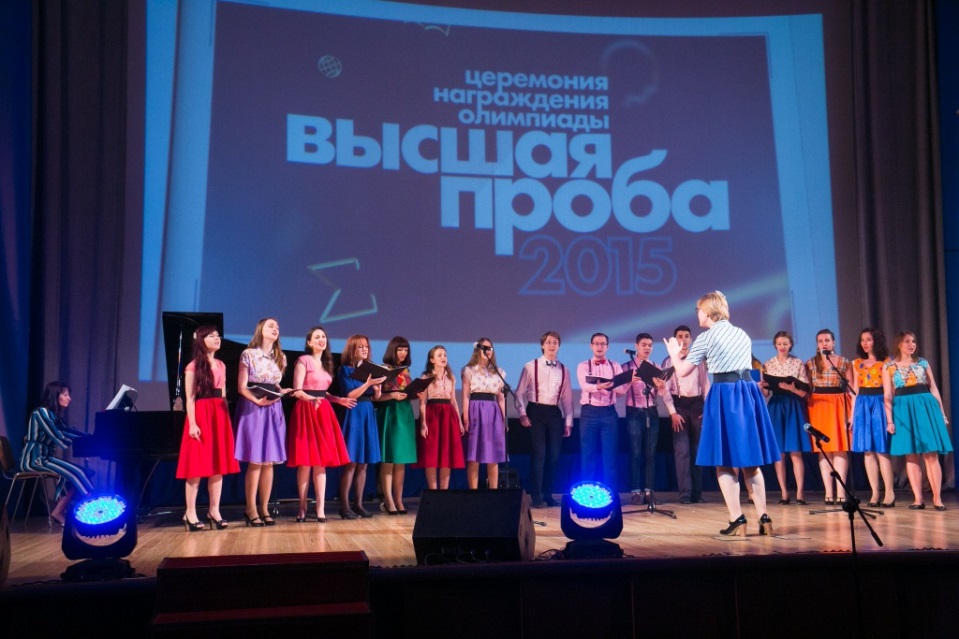 Игра «Успешный выпускник»этап «Выбор ВУЗа»
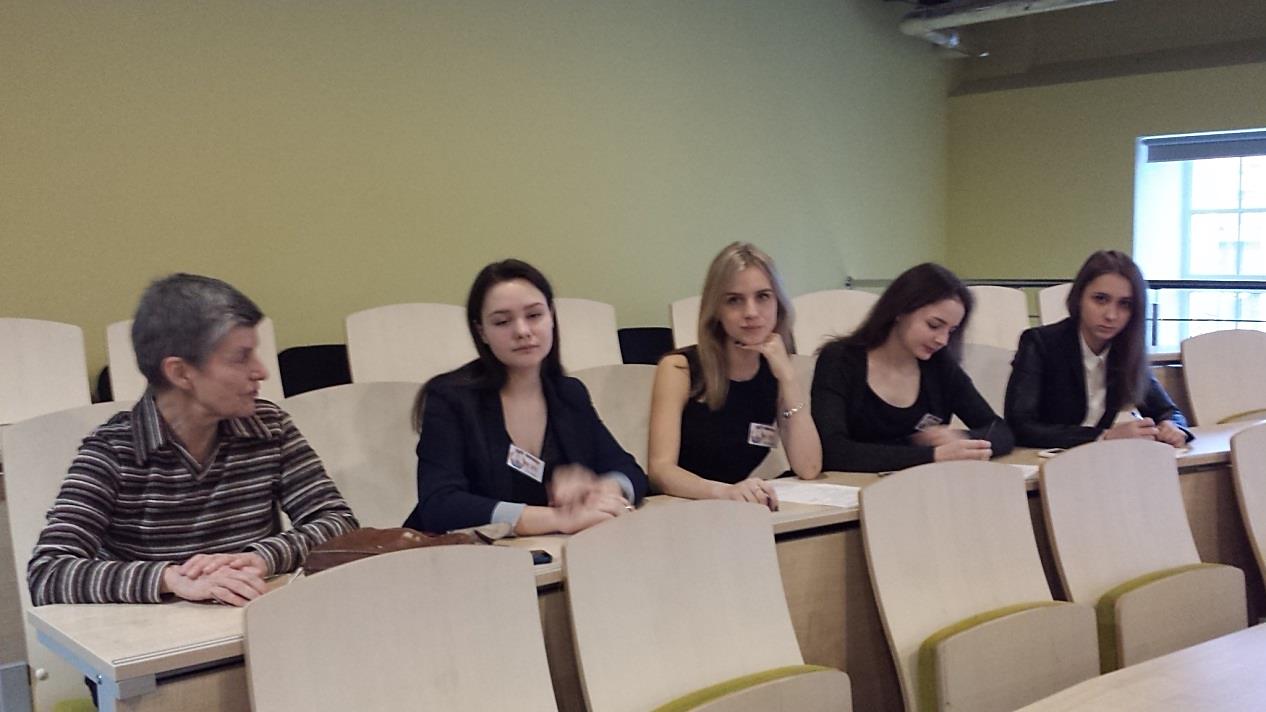 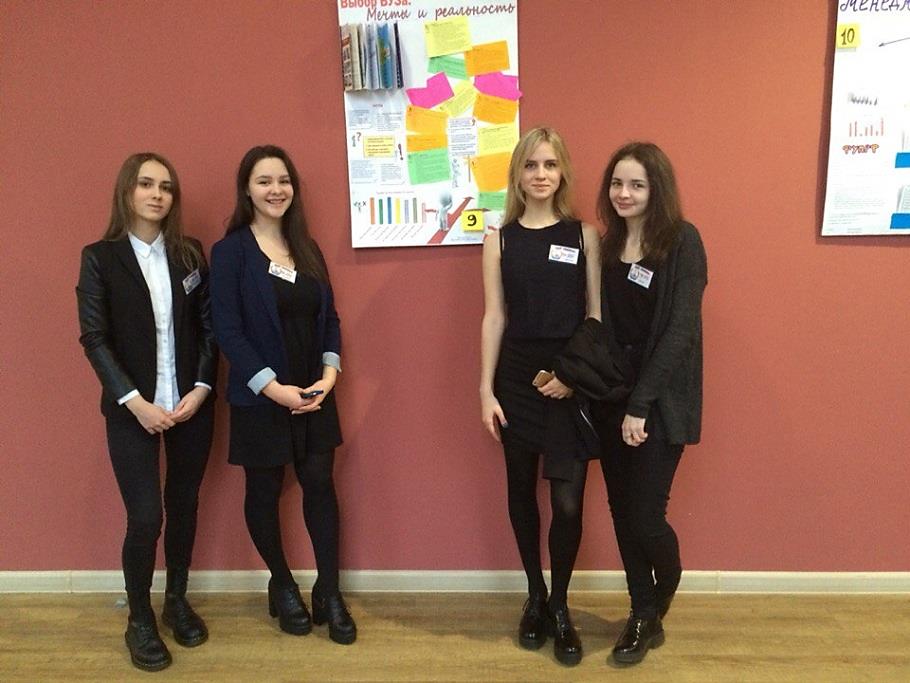 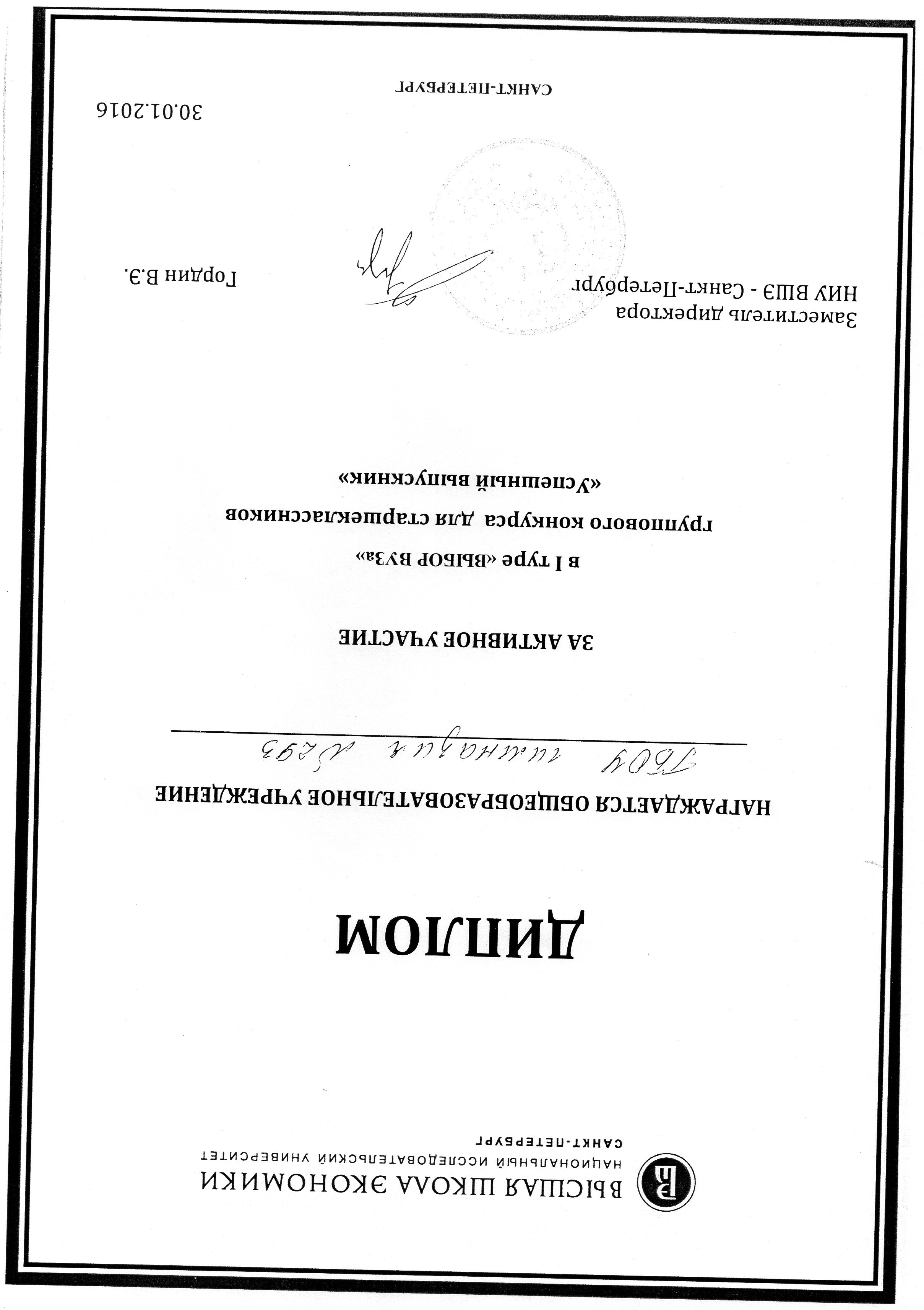